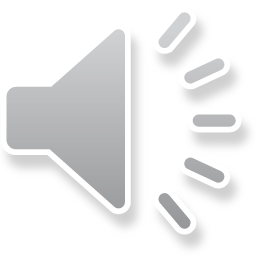 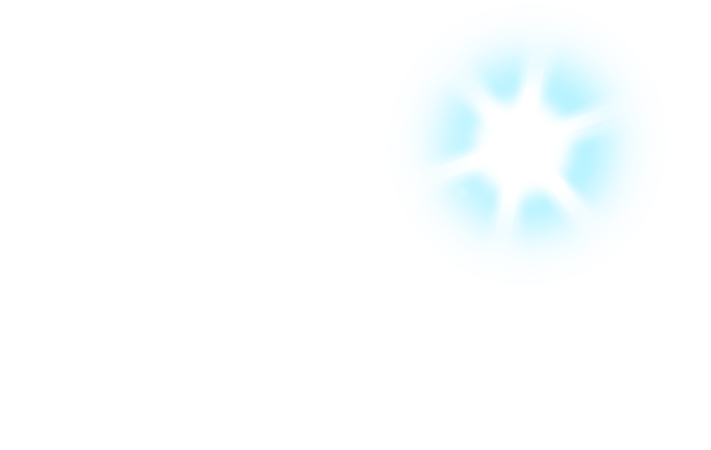 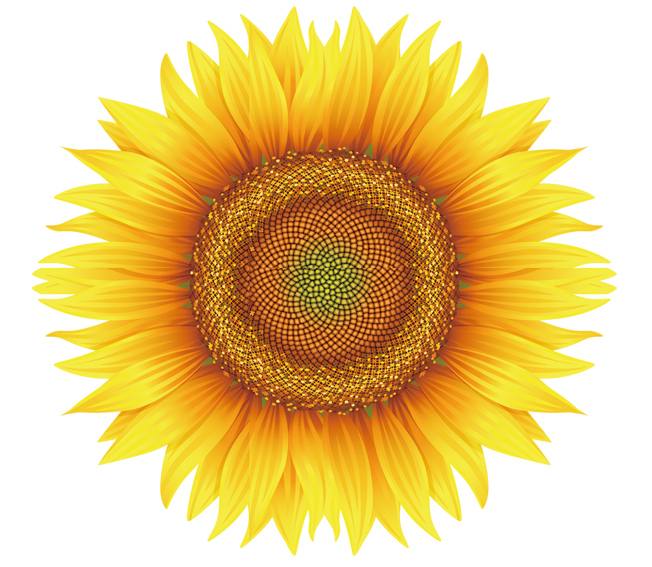 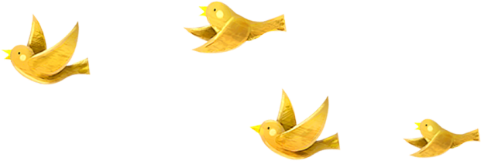 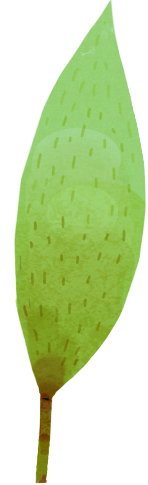 Bài 3
Bài 3
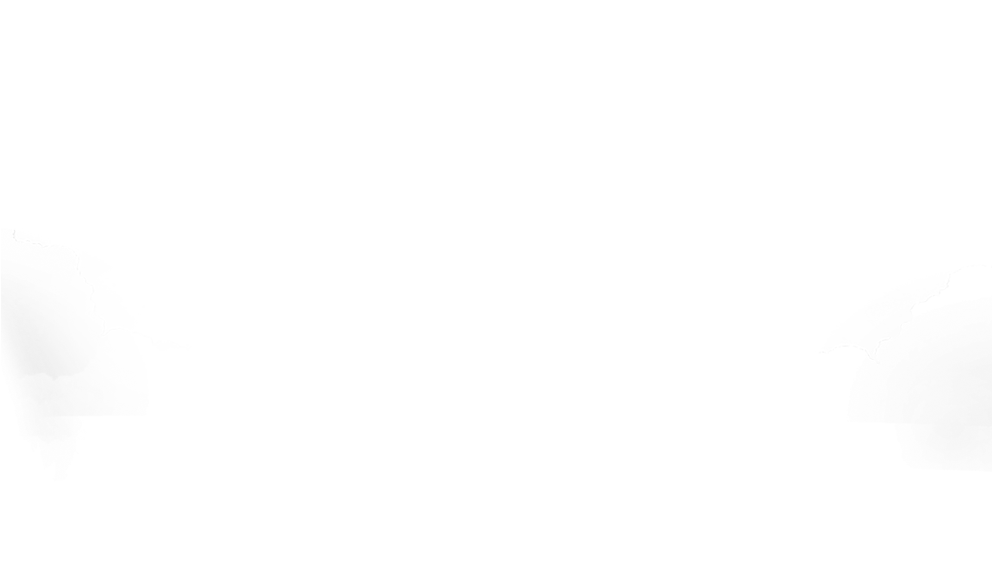 Bài 3
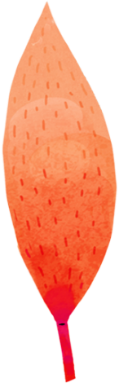 BẠN CỦA GIÓ text here
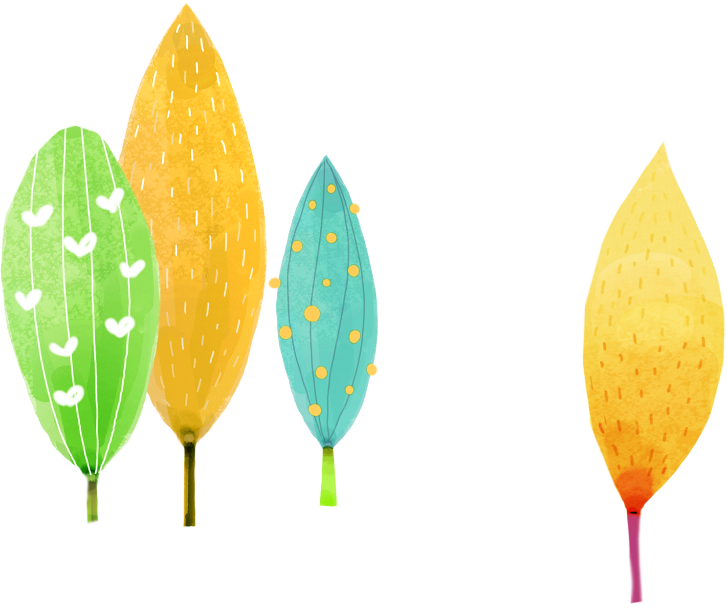 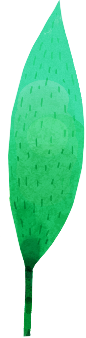 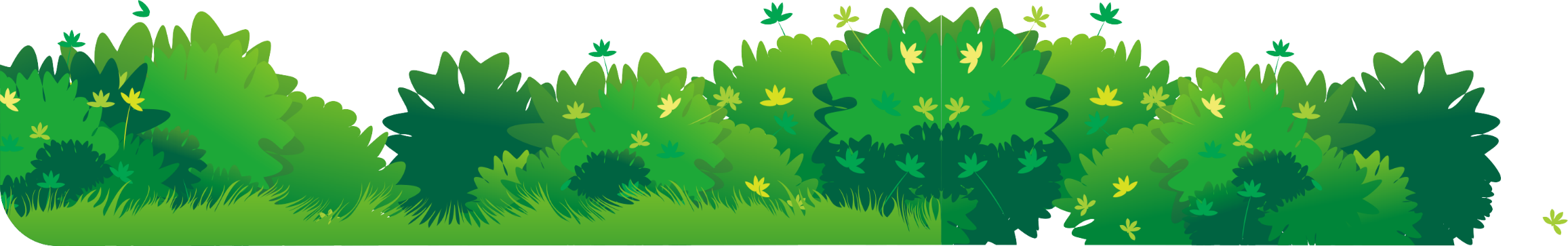 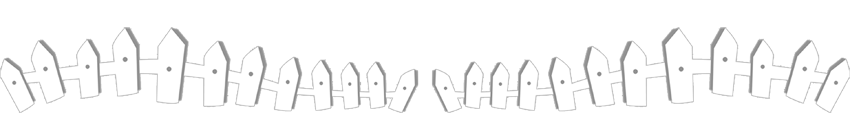 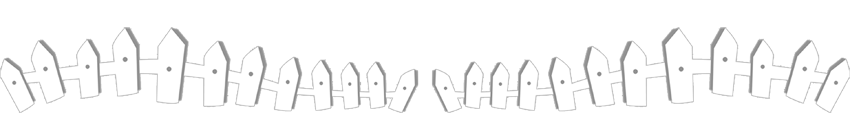 Giáo viên: Đỗ Thị Phương Thảo
[Speaker Notes: 更多模板请关注：https://haosc.taobao.com]
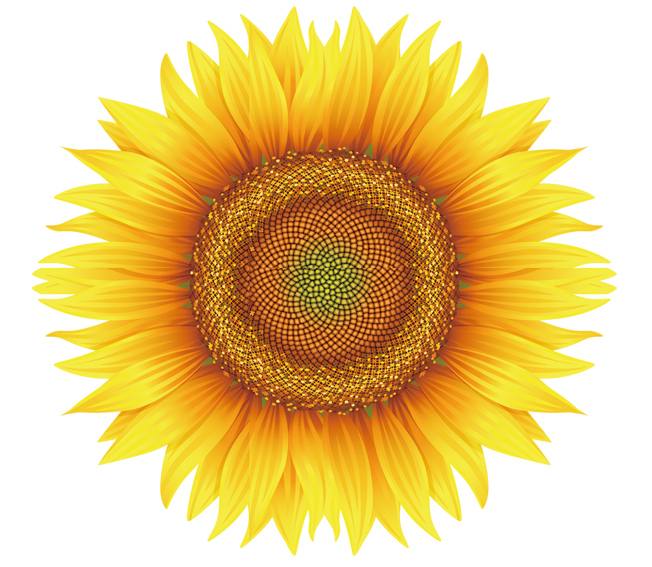 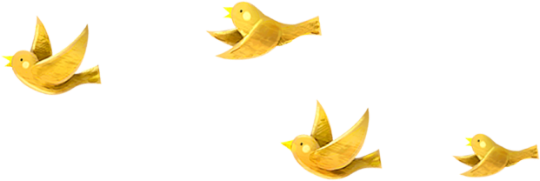 1
Khởi động
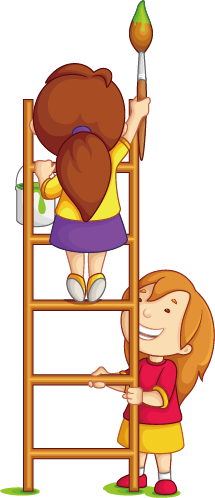 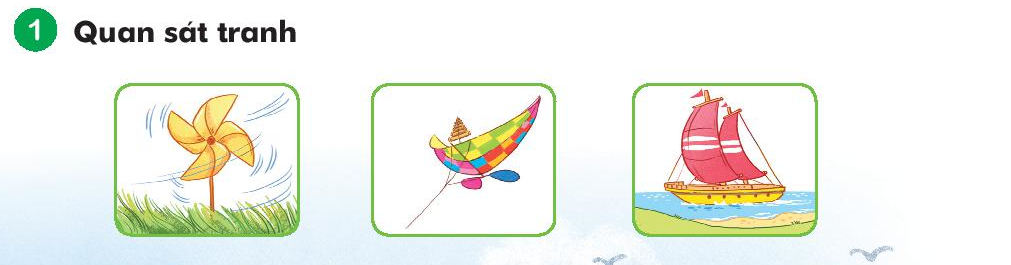 a. Tranh vẽ những vật gì?
b. Nhờ đâu mà những vật đó có thể chuyển động?
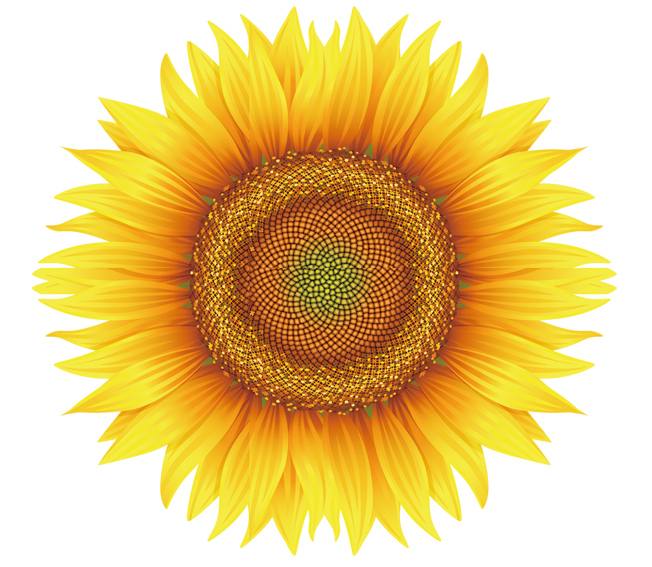 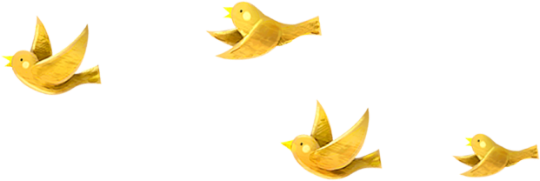 2
Đọc
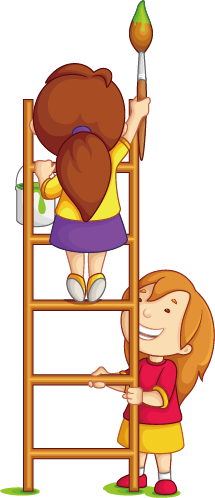 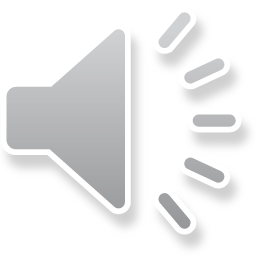 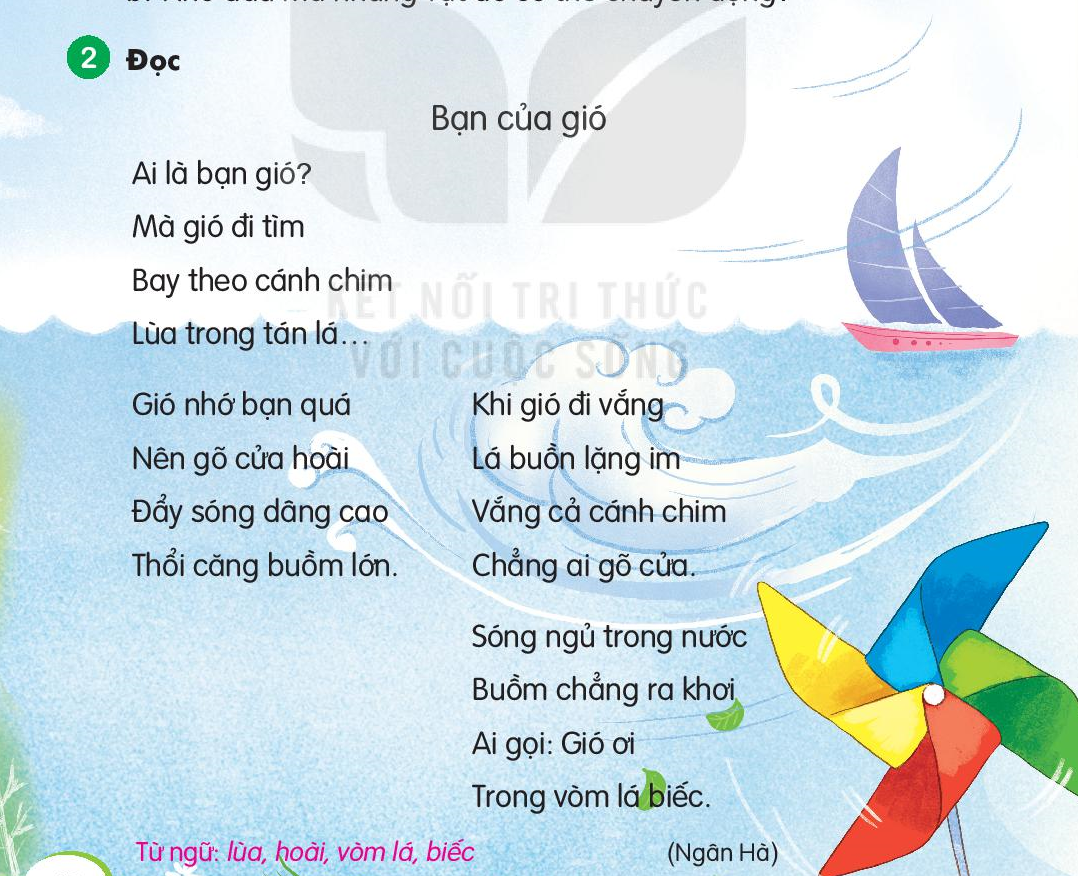 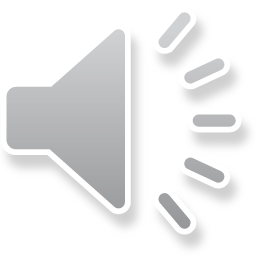 Bạn của gió
Ai là bạn gió?
Mà gió đi tìm
Bay theo cánh chim
Lùa trong tán lá…

Gió nhớ bạn quá
Nên gõ của hoài
Đẩy sóng dâng cao
Thổi căng buồm lớn.
Khi gió đi vắng
Lá buồn lặng im
Vắng cả cánh chim
Chẳng ai gõ cửa.

Sóng ngủ trong nước
Buồm chẳng ra khơi
Ai gọi: Gió ơi
Trong vòm lá biếc.
1
3
2
4
Ngân Hà
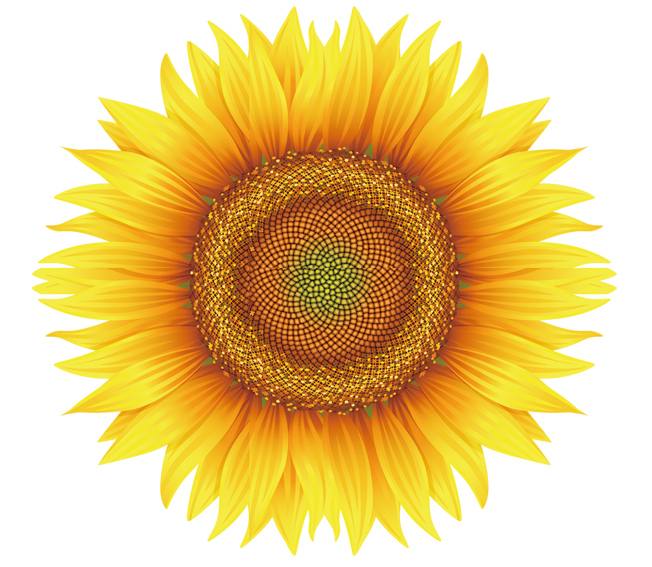 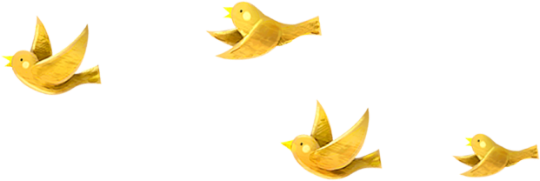 3
Tìm tiếng
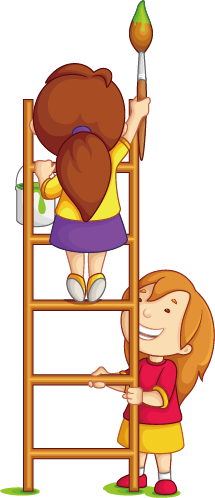 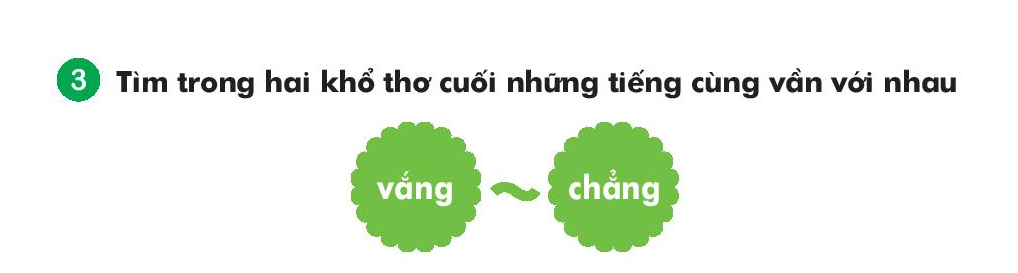 Khi gió đi vắng
Lá buồn lặng im
Vắng cả cánh chim
Chẳng ai gõ cửa.
chim
im
Sóng ngủ trong nước
Buồm chẳng ra khơi
Ai gọi: Gió ơi
Trong vòm lá biếc.
trong
sóng
khơi
ơi
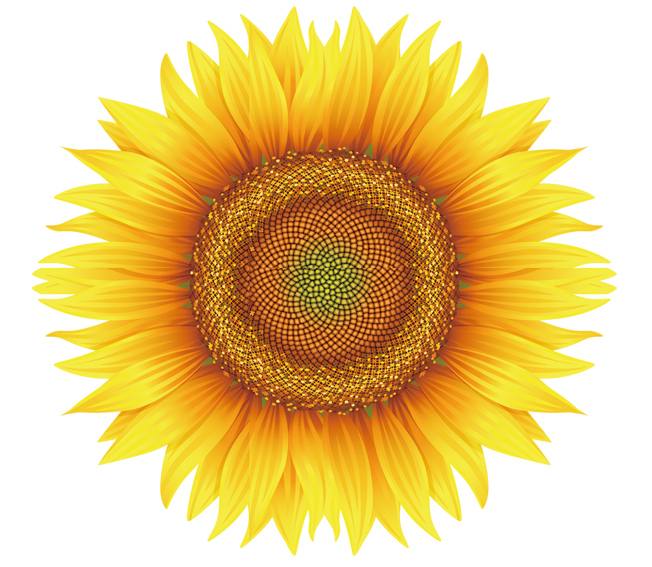 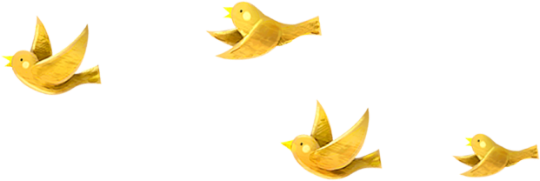 4
Trả lời 
câu hỏi
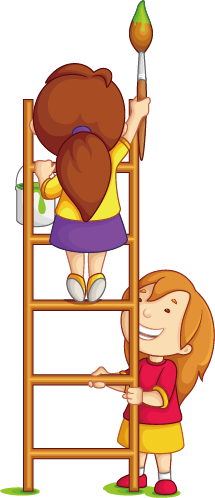 a. Ở khổ thơ thứ nhất, gió đã làm gì để tìm bạn?
b. Gió làm gì khi nhớ bạn?
c. Điều gì xảy ra khi gió đi vắng?
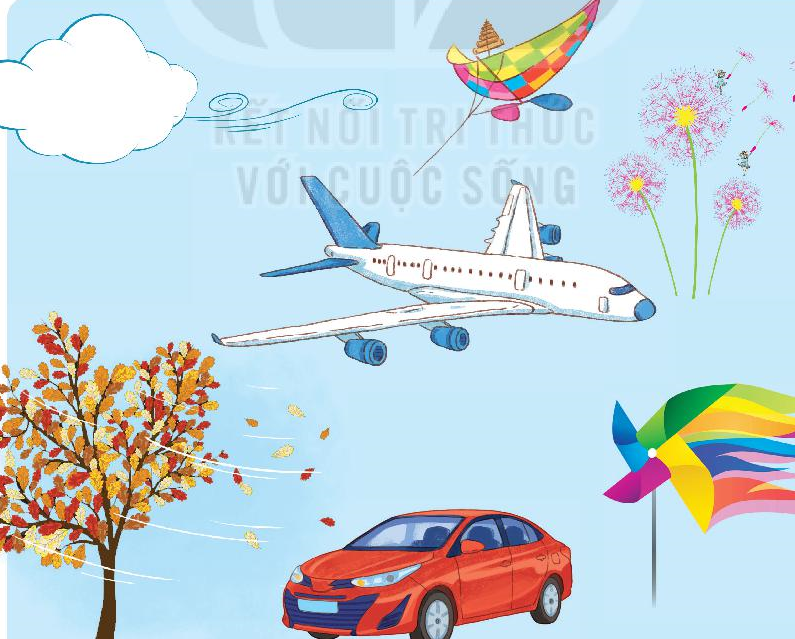 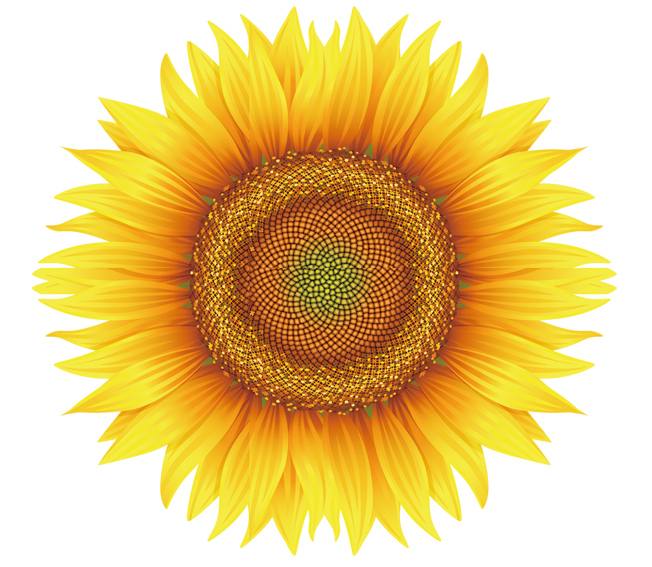 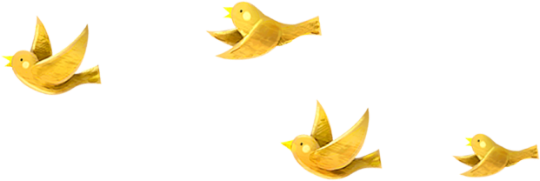 5
Học thuộc lòng
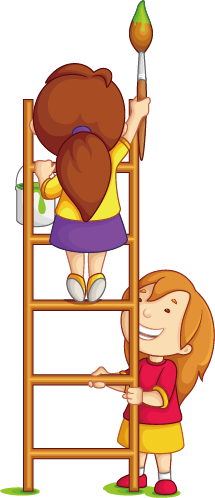 Bạn của gió
3
Khi gió đi vắng
Lá buồn lặng im
Vắng cả cánh chim
Chẳng ai gõ cửa.
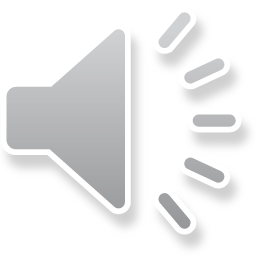 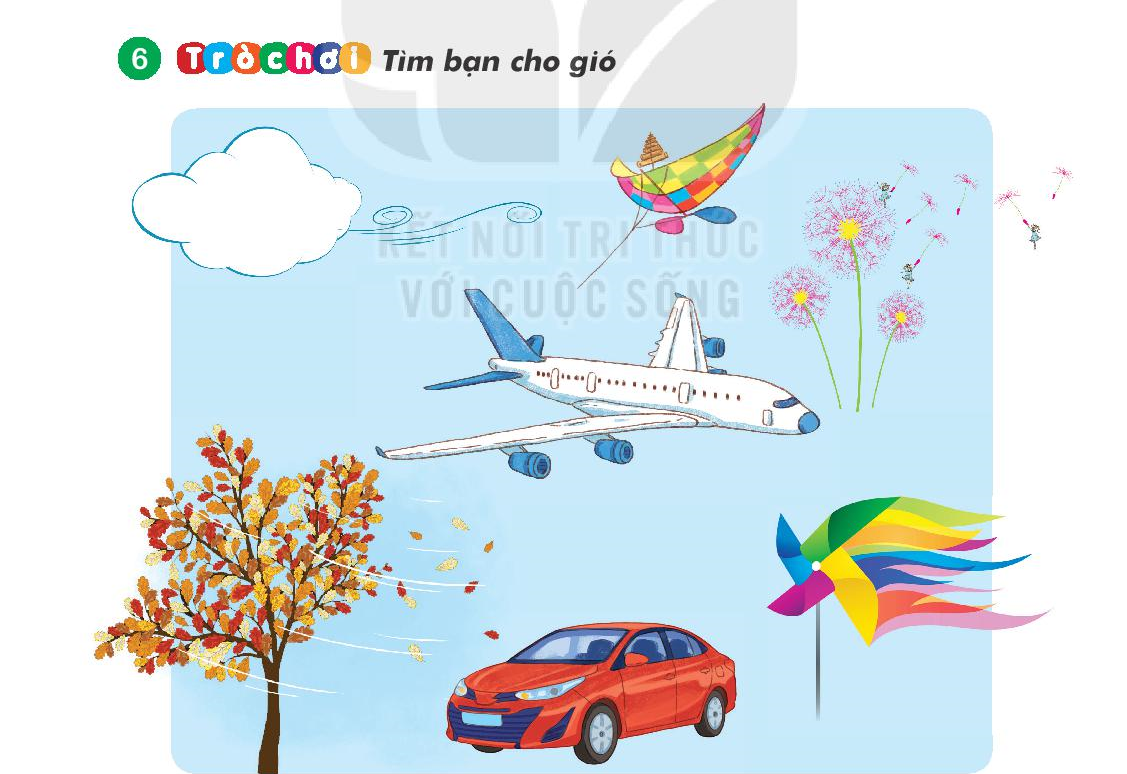